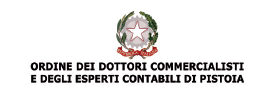 Organismo di studio Area giudiziale
Sezione procedure concorsuali
LA procedura «Pro»: IL VOTO, LE CLASSI E LA CONVERSIONE IN CONCORDATO PREVENTIVO
Dott. Fabrizio Giovanni Poggiani - Pistoia, 3 novembre 2022
Organismo di studio Area giudiziale
Sezione procedure concorsuali
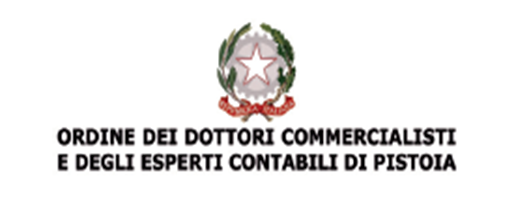 I riferimenti normativi
Art. 64-bis (Piano di ristrutturazione soggetto a omologazione - PRO)
Art. 64-ter (Mancata approvazione di tutte le classi)
Art. 64-quater (Conversione del PRO in concordato preventivo)
D.LGS. 12 gennaio 2019 n. 14 dopo le modiche introdotte con il d.lgs. 17 giugno 2022 n. 83
Dott. Fabrizio Giovanni Poggiani - Pistoia, 3 novembre 2022
2
Organismo di studio Area giudiziale
Sezione procedure concorsuali
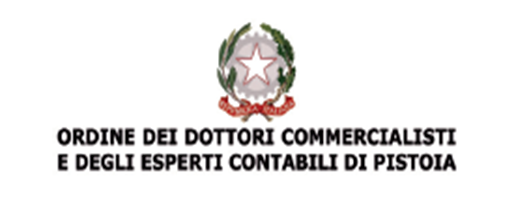 GLI ELEMENTI CARATTERIZZANTI
L'imprenditore può presentare un piano per il soddisfacimento dei creditori, suddivisi in classi, distribuendo il valore generato dal progetto anche in deroga agli articoli 2740 e 2741 c.c., purché la proposta sia approvata dall'unanimità delle classi. 
Gli elementi caratterizzanti la nuova procedura sono:
la suddivisione dei creditori in classi
la distribuzione del valore generato dal piano con possibilità di deroga all'art. 2740 c.c.
la distribuzione del valore generato dal piano con possibilità di deroga all'art. 2741 c.c.- Il PRO non richiama il comma 5 dell'art. 84 del d.lgs. 14/2019 e ciò significa che i privilegiati potrebbero essere soddisfatti in misura deteriore rispetto al realizzo dei beni sui quali esercitano la prelazione
l'approvazione della proposta da parte dell'unanimità delle classi, indispensabile per l'omologazione. In tal modo, la maggior flessibilità del contenuto del piano, in relazione alla libertà di soddisfacimento dei creditori, viene bilanciata da una maggiore rigidità nell'approvazione
Dott. Fabrizio Giovanni Poggiani - Pistoia, 3 novembre 2022
3
Organismo di studio Area giudiziale
Sezione procedure concorsuali
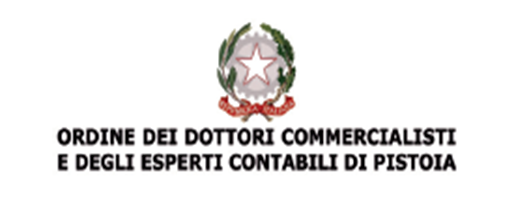 ART. 2740 C.C.
ART. 2741 C.C.
Dott. Fabrizio Giovanni Poggiani - Pistoia, 3 novembre 2022
4
Organismo di studio Area giudiziale
Sezione procedure concorsuali
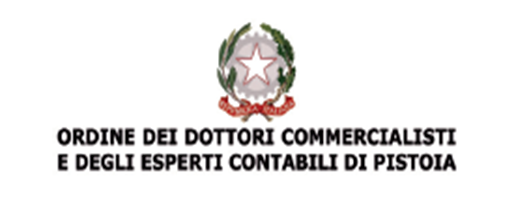 LE PRINCIPALI DEROGHE
Tra le principali caratteristiche del PRO, le due seguenti deroghe:
alla par condicio
alla inalterabilità delle cause di prelazione ovvero introduzione della completa libertà del debitore nel distribuire le risorse tra i creditori senza il rispetto né della absolute priority rule né della relative priority rule
Dott. Fabrizio Giovanni Poggiani - Pistoia, 3 novembre 2022
5
Organismo di studio Area giudiziale
Sezione procedure concorsuali
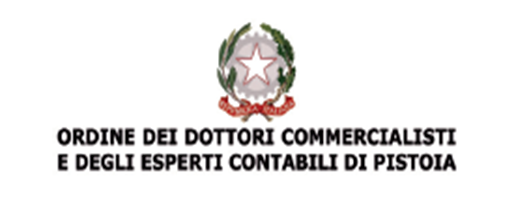 LE CONDIZIONI NECESSARIE
Di conseguenza, possibilità di distribuire il valore generato dal piano in deroga agli articoli 2740 e 2741 c.c. e alle disposizioni che regolano la graduazione della cause legittime di prelazione subordinato alle seguenti condizioni:
 che la proposta sia approvata all’unanimità dalle classi
che i crediti assistiti da privilegio, di cui all’art. 2751-bis n. 1 c.c. (retribuzioni dovute ai prestatori di lavoro subordinato) siano soddisfatti in denaro integralmente entro 30 giorni dall’omologazione
Dott. Fabrizio Giovanni Poggiani - Pistoia, 3 novembre 2022
6
Organismo di studio Area giudiziale
Sezione procedure concorsuali
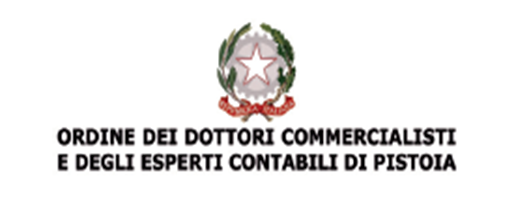 Le CLASSI DEI CREDITORI
Il piano deve prevedere necessariamente la suddivisione dei creditori in classi. 
Tale requisito è condiviso dalla disciplina del concordato preventivo in continuità.
Secondo la Direttiva Insolvency la formazione delle classi è obbligatoria. 
L’art. 9, par. 4, stabilisce che le parti interessate debbono essere trattate in classi distinte che rispecchino una sufficiente comunanza di interessi, basata su criteri verificabili, a norma del diritto nazionale. 
Come minimo, i creditori che vantano crediti garantiti e non garantiti sono trattati in classi distinte ai fini dell'adozione del piano di ristrutturazione. 
Non è dunque obbligatorio articolare le classi secondo il modello italiano.
RISTRUTTURAZIONI AZIENDALI«IL PIANO DI RISTRUTTURAZIONE SOGGETTO AD OMOLOGAZIONE» § 3 LUCIANO PANZANI - 26 agosto 2022
Dott. Fabrizio Giovanni Poggiani - Pistoia, 3 novembre 2022
7
Organismo di studio Area giudiziale
Sezione procedure concorsuali
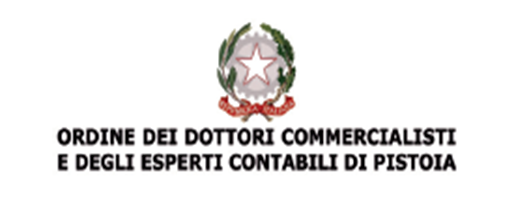 LE CLASSI
Il legislatore, sul tema, ha disposto che il Tribunale valuti la correttezza della formazione delle classi e, sul tema, la lettera r) dell’art. 2 del Codice definisce come classe «l’insieme dei creditori che hanno una posizione giuridica e interessi economici omogenei» sulla falsariga di quanto già indicato nella Legge Fallimentare.
Dott. Fabrizio Giovanni Poggiani - Pistoia, 3 novembre 2022
8
Organismo di studio Area giudiziale
Sezione procedure concorsuali
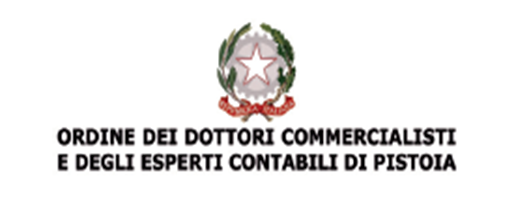 IL TRIBUNALE
Il Tribunale:
 valuta la «ritualità» della proposta
valuta la «regolarità» delle operazioni di voto
valuta la «correttezza dei criteri di formazione delle classi» solo dal punto di vista della posizione giuridica e degli interessi economici omogenei
«nomina o conferma un commissario giudiziale» al quale è assegnato l’obbligo di controllo degli atti posti in essere dal debitore, con possibile esecuzione di una eventuale segnalazione e con ulteriore possibilità di revoca della procedura in presenza di atti in frode (art. 106 C.C.I.I.)
Dott. Fabrizio Giovanni Poggiani - Pistoia, 3 novembre 2022
9
Organismo di studio Area giudiziale
Sezione procedure concorsuali
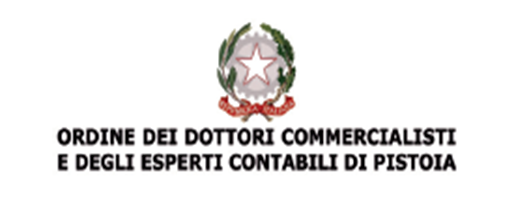 I creditori privilegiati
Il Tribunale, dopo aver esaminato il ricorso depositato dal debitore, valutata la ritualità della proposta e verificata la correttezza dei criteri di formazione delle classi, pronuncia il decreto di ammissione, cui segue la deliberazione dei creditori.
La proposta è approvata se è raggiunta in ciascuna classe la maggioranza dei crediti ammessi al voto, oppure, in mancanza, se hanno votato favorevolmente i due terzi dei creditori, purché abbiano votato i creditori titolari di almeno la metà del totale dei crediti della medesima classe.
In generale, i creditori privilegiati non votano se soddisfatti in denaro entro 180 giorni dall’omologazione, con blocco temporaneo della garanzia reale che li assiste per tutto il corso della liquidazione. 
Dalla possibilità che però possano egualmente votare, ove manchi l’impegno al pagamento nei 180 giorni, si può desumere l’eventualità che il piano li tratti in modo deteriore, finendo così con ammetterne la piena assimilazione ai chirografari, tant’è che devono essere inseriti in una classe distinta. 
Tra i creditori privilegiati una particolare rigidità è imposta per i lavoratori subordinati, che divengono “super privilegiati”, poiché non possono essere classati e vanno integralmente soddisfatti in denaro entro 30 giorni dall’omologazione. 
Il tribunale, in ipotesi di approvazione da parte di tutte le classi di creditori, omologa con sentenza il piano di ristrutturazione. 
In caso di mancata approvazione, il debitore può sempre modificare la domanda, formulando una proposta di concordato preventivo.
Dott. Fabrizio Giovanni Poggiani - Pistoia, 3 novembre 2022
10
Organismo di studio Area giudiziale
Sezione procedure concorsuali
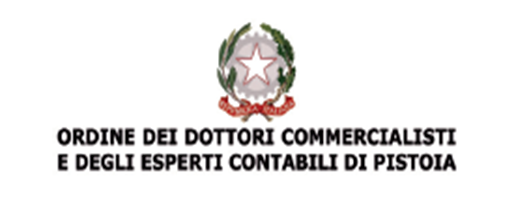 IL VOTO DEI CREDITORI
Compiute le verifiche di cui al comma 1, il Tribunale, con decreto:
nomina il giudice delegato;
nomina ovvero conferma il commissario giudiziale;
stabilisce, in relazione al numero dei creditori, alla entità del passivo e alla necessità di assicurare la tempestività e l'efficacia della procedura, la data iniziale e finale per l'espressione del voto dei creditori, con modalità idonee a salvaguardare il contraddittorio e l'effettiva partecipazione, anche utilizzando le strutture informatiche messe a disposizione da soggetti terzi, e fissa il termine per la comunicazione del provvedimento ai creditori;
fissa il termine perentorio, non superiore a quindici giorni, entro il quale il debitore deve depositare nella cancelleria del tribunale la somma, ulteriore rispetto a quella versata ai sensi dell'articolo 44, comma 1, lettera d), pari al 50 per cento delle spese che si presumono necessarie per l'intera procedura ovvero la diversa minor somma, non inferiore al 20 per cento di tali spese, che sia determinata dal tribunale.
Comma 2, art. 47, D.LGS. 12 gennaio 2019 n. 14
Dott. Fabrizio Giovanni Poggiani - Pistoia, 3 novembre 2022
11
Organismo di studio Area giudiziale
Sezione procedure concorsuali
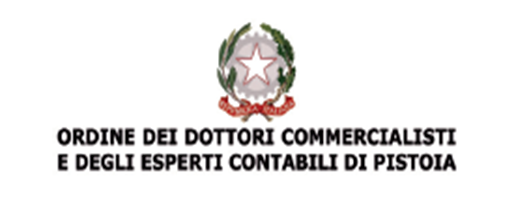 I riferimenti normativi
Alle operazioni di voto si applicano gli articoli 107, 108, 109, commi 2, 4, 6 e 7, 110 e 111.
Si richiamano le norme sul concordato preventivo.
Comma 7, art. 64-bis, D.LGS. 12 gennaio 2019 n. 14
Dott. Fabrizio Giovanni Poggiani - Pistoia, 3 novembre 2022
12
Organismo di studio Area giudiziale
Sezione procedure concorsuali
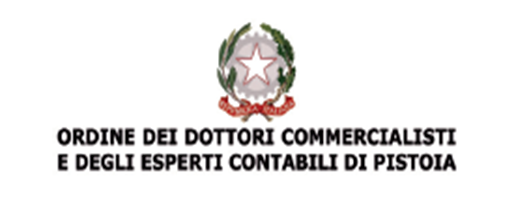 Abolizione dell’adunanza dei creditori
Una delle novità del nuovo codice della crisi che impattano sul PRO è appunto l’abolizione dell’adunanza dei creditori nel concordato preventivo, ai sensi della lett. f), comma 1, art. 6 della legge 19 ottobre 2007 n. 155 (legge delega)
Comma 7, art. 64-bis, D.LGS. 12 gennaio 2019 n. 14
Dott. Fabrizio Giovanni Poggiani - Pistoia, 3 novembre 2022
13
Organismo di studio Area giudiziale
Sezione procedure concorsuali
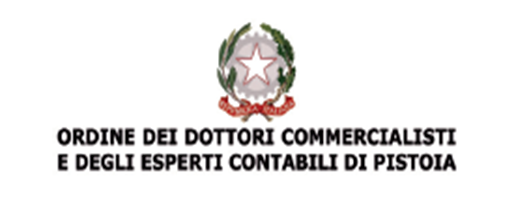 LA procedura di VOTO
Il voto è espresso con modalità telematiche a mezzo di posta elettronica certificata (P.E.C.) inviata al commissario.
L’ordine temporale e l’orario delle votazioni sono disciplinati da un decreto del GD.
Il voto può essere espresso tra una data iniziale e una finale, già stabilite con il decreto del Tribunale di apertura del procedimento.
Almeno quindici giorni prima dalla data iniziale stabilita per il voto il commissario giudiziale illustra la sua relazione e le proposte definitive del debitore e quelle eventualmente presentate dai creditori con comunicazione inviata ai creditori, al debitore e a tutti gli interessati e depositata nella cancelleria del GD.
Almeno dieci giorni prima della data iniziale stabilita per il voto, il debitore, coloro che hanno formulato proposte alternative, i coobbligati, i fideiussori del debitore e gli obbligati in via di regresso, i creditori possono formulare osservazioni e/o contestazioni a mezzo PEC indirizzata al commissario giudiziale.
Almeno sette giorni prima il commissario giudiziale deposita la propria relazione definitiva e la comunica ai creditori, al debitore e agli altri interessati.
I termini indicati ai commi 3 (illustrazione relazione), 4 (osservazioni e contestazioni) e 6 (relazione definitiva) «non» sono soggetti a sospensione feriale dei termini.
Art. 107, D.LGS. 12 gennaio 2019 n. 14
Dott. Fabrizio Giovanni Poggiani - Pistoia, 3 novembre 2022
14
Organismo di studio Area giudiziale
Sezione procedure concorsuali
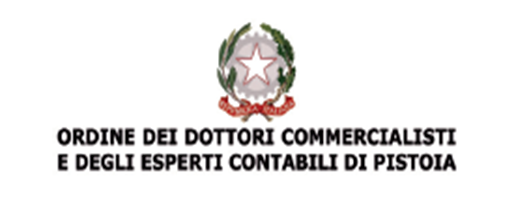 L’OMOLOGAZIONE
Il piano di ristrutturazione soggetto a omologazione (PRO) è sottoposto alla votazione dei creditori secondo le regole del concordato preventivo in continuità con previsione di ricorso al cram down in presenza di una opposizione a cura di un creditore dissenziente quando dalla medesima proposta risulta che il credito potrà essere soddisfatto in misura non inferiore rispetto alla alternativa «liquidazione giudiziale»
Dott. Fabrizio Giovanni Poggiani - Pistoia, 3 novembre 2022
15
Organismo di studio Area giudiziale
Sezione procedure concorsuali
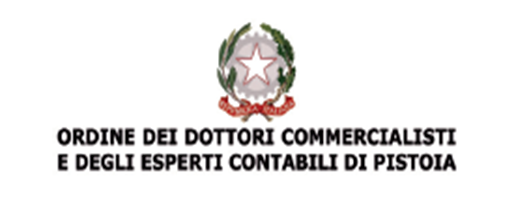 L’OMOLOGAZIONE
L’art. 10 della Direttiva dispone soltanto che l’omologazione è comunque richiesta se:
vi sono parti interessate dissenzienti (creditori e soci) sui cui diritti incide il piano
il piano prevede nuovi finanziamenti perché il nuovo debito grava sull’attivo dell’impresa in ristrutturazione
il piano prevede la perdita di oltre il 25% della forza lavoro
RISTRUTTURAZIONI AZIENDALI – «IL PIANO DI RISTRUTTURAZIONE SOGGETTO AD OMOLOGAZIONE» – LUCIANO PANZANI – 26 AGOSTO 2022 – PAGINE 6 E 7
Dott. Fabrizio Giovanni Poggiani - Pistoia, 3 novembre 2022
16
Organismo di studio Area giudiziale
Sezione procedure concorsuali
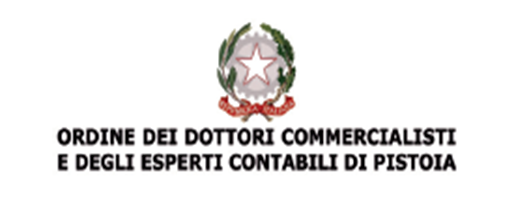 APPROVAZIONE DELLA PROPOSTA
«(…) In ciascuna classe la proposta è approvata se è raggiunta la maggioranza dei crediti ammessi al voto oppure, in mancanza, se hanno votato favorevolmente i due terzi dei crediti dei creditori votanti, purché abbiano votato i creditori titolari di almeno la metà del totale dei crediti della medesima classe.»
Comma 7, art. 64-bis, D.LGS. 12 gennaio 2019 n. 14
Dott. Fabrizio Giovanni Poggiani - Pistoia, 3 novembre 2022
17
Organismo di studio Area giudiziale
Sezione procedure concorsuali
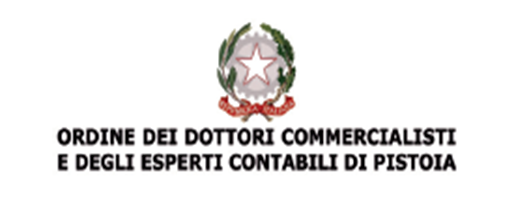 L’esito della votazione
Il PRO è sottoposto al voto dei creditori e ciascuna delle classi formate lo approva con l’assenso della maggioranza dei crediti determinata, necessariamente, per valore e non per teste, ammessi al voto.
Il PRO, quindi, si deve ritenere approvato anche se ottiene il voto favorevole dei 2/3 dei creditori votanti per ciascuna classe, purché abbia votato almeno la metà degli aventi diritto; in tal caso, si tratta di unanimità piuttosto diluita in quanto il PRO potrebbe essere approvato dai due terzi (2/3) del cinquanta per cento (50%) dei crediti e, quindi, da un terzo (1/3) dei crediti complessivi.
EUTEKNE - «PIANO SOGGETTO A OMOLOGAZIONE» - LE NOVITA’ DEL CODICE DELLA CRISI DOPO IL DECRETO COLLETTIVO - SPECIALE - PAGINA 101 - 14 luglio 2022
Dott. Fabrizio Giovanni Poggiani - Pistoia, 3 novembre 2022
18
Organismo di studio Area giudiziale
Sezione procedure concorsuali
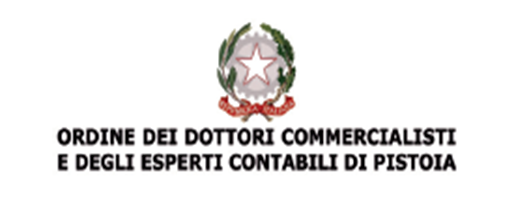 L’esito della votazione
Il comma 5 dell’art. 109 richiamato dall’art. 64-bis, insieme ai successimi commi 6 e 7, prevedono che il PRO risulti «approvato se tutte le classi votano a favore».
Con l’art. 64-bis si replica e si dispone, inoltre, che «in ciascuna classe la proposta è approvata se è raggiunta la raggiunta la maggioranza dei crediti ammessi al voto» oppure «in mancanza, se hanno votato favorevolmente i due terzi dei crediti dei creditori votanti, purché abbiano votato i creditori titolari di almeno la metà del totale dei crediti della medesima classe».
Dott. Fabrizio Giovanni Poggiani - Pistoia, 3 novembre 2022
19
Organismo di studio Area giudiziale
Sezione procedure concorsuali
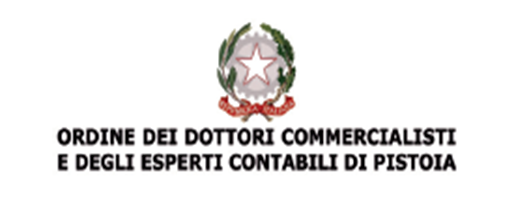 L’UNANIMITA’ DELLA VOTAZIONE - PARERE
La regola dell’unanimità introdotta dall’art. 9, § 6 della Direttiva UE è collegata non tanto al contenuto del piano e, in particolare all’assenza o meno di vincoli distributivi quanto alla possibilità che, nel caso di mancanza di classi dissenzienti, si possa prescindere dall’omologazione giudiziale.
CONSIGLIO DI STATO – ADUNANZA DELLA COMMISSIONE SPECIALE DEL 1° APRILE 2022 – NUMERO AFFARE 00359/2022 – SCHEMA DI DECRETO LEGISLATIVO RECANTE MODIFICHE AL CODICE DELLA CRISI D’IMPRESA E DELL’INSOLVENZA DI CUI AL DECRETO 12 GENNAIO 2019 N. 14
Dott. Fabrizio Giovanni Poggiani - Pistoia, 3 novembre 2022
20
Organismo di studio Area giudiziale
Sezione procedure concorsuali
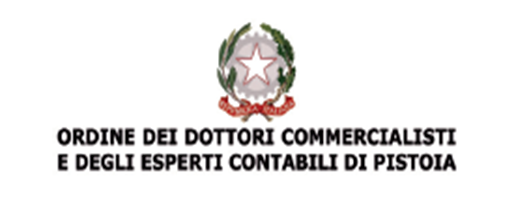 I CREDITORI PRELATIZI
I creditori prelatizi, se pagati integralmente ma non oltre i 180 giorni, sono ammessi al voto e votano per l’intero credito.
In presenza di pagamenti parziali per incapienza, anche entro 180 giorni, i detti creditori devono essere inseriti in due distinte classi ed esercitano il diritto di voto in entrambe.
Si tratta di una classe relativa alla parte che viene pagata e una classe per la parte che non trova capienza, in qualità di chirografari.
Comma 7, art. 64-bis, D.LGS. 12 gennaio 2019 n. 14
Dott. Fabrizio Giovanni Poggiani - Pistoia, 3 novembre 2022
21
Organismo di studio Area giudiziale
Sezione procedure concorsuali
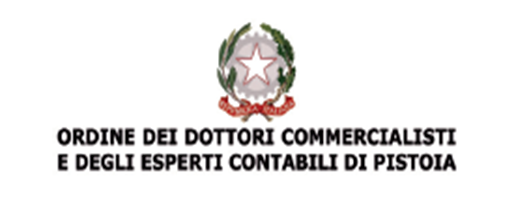 RELAZIONE DEL COMMISSARIO GIUDIZIALE
Per effetto del richiamo del comma 7 dell’art. 64-bis in commento, il commissario giudiziale deve redigere una specifica relazione nella quale siano inseriti i voti favorevoli e quelli contrari dei creditori, con espressa indicazione dei nominativi dei creditori votanti e dell’ammontare dei relativi crediti nonché dei creditori che non hanno esercitato il diritto al voto e l’ammontare dei relativi crediti.
Comma 7, art. 64-bis, D.LGS. 12 gennaio 2019 n. 14
Dott. Fabrizio Giovanni Poggiani - Pistoia, 3 novembre 2022
22
Organismo di studio Area giudiziale
Sezione procedure concorsuali
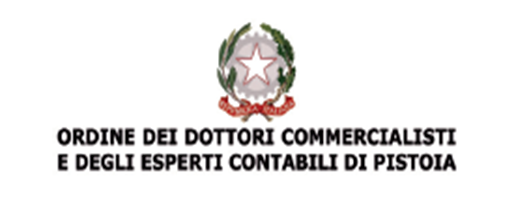 L’OMOLOGAZIONE
Il Tribunale omologa con sentenza il piano di ristrutturazione nel caso di approvazione da parte di tutte le classi. 
Se con l'opposizione un creditore dissenziente eccepisce il difetto di convenienza della proposta, il Tribunale omologa il piano di ristrutturazione quando dalla proposta il credito risulta soddisfatto in misura non inferiore rispetto alla liquidazione giudiziale.
Comma 8, art. 64-bis, D.LGS. 12 gennaio 2019 n. 14
Dott. Fabrizio Giovanni Poggiani - Pistoia, 3 novembre 2022
23
Organismo di studio Area giudiziale
Sezione procedure concorsuali
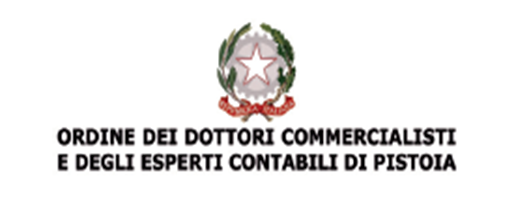 L’OMOLOGAZIONE
Se il concordato è stato approvato dai creditori ai sensi dell'articolo 109, il Tribunale fissa l'udienza in camera di consiglio per la comparizione delle parti e del commissario giudiziale, disponendo che il provvedimento sia iscritto presso l'ufficio del registro delle imprese dove l'imprenditore ha la sede legale e, se questa differisce dalla sede effettiva, anche presso l'ufficio del luogo in cui la procedura è stata aperta nonché notificato, a cura del debitore, al commissario giudiziale e agli eventuali creditori che hanno espresso il loro dissenso.

le opposizioni dei creditori dissenzienti e di qualsiasi interessato devono essere proposte con memoria depositata nel termine perentorio di almeno dieci giorni prima dell'udienza. 
il commissario giudiziale deve depositare il proprio motivato parere almeno cinque giorni prima dell'udienza. 
il debitore può (facoltà) depositare memorie fino a due giorni prima dell'udienza.

Il Tribunale, assunti i mezzi istruttori richiesti dalle parti o disposti d'ufficio nel rispetto di quanto previsto dall'articolo 112, comma 4, per il concordato in continuità aziendale, anche delegando uno dei componenti del collegio, omologa con sentenza il concordato.
Commi 1, 2 e 3, art. 48, D.LGS. 12 gennaio 2019 n. 14
Dott. Fabrizio Giovanni Poggiani - Pistoia, 3 novembre 2022
24
Organismo di studio Area giudiziale
Sezione procedure concorsuali
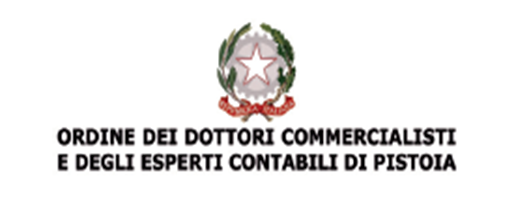 LE CRITICITA’
La dottrina, sul tema, ha da tempo evidenziato le seguenti criticità:

vuoto normativo con riferimento al «thema decidendum» che nel concordato trova la sua puntuale collocazione nell’art. 112 del Codice della crisi, giacché il comma 9 dell’art. 64-bis dispone che si rendano applicabili le disposizioni di cui alle sezioni IV e VI del Capo III del Titolo IV del Codice della crisi «ad eccezione delle disposizioni di cui agli articoli 112 e 114»

assenza di riferimenti al «cram down fiscale e previdenziale» che è stato inserito nell’art. 88 del Codice della crisi con riferimento al concordato preventivo, giacché l’articolo 64-bis non richiama il detto articolo 88.
Commi 1, 2 e 3, art. 48, D.LGS. 12 gennaio 2019 n. 14
Dott. Fabrizio Giovanni Poggiani - Pistoia, 3 novembre 2022
25
Organismo di studio Area giudiziale
Sezione procedure concorsuali
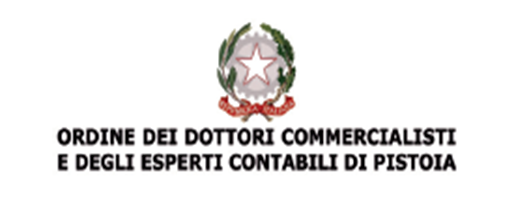 PRO NON APPROVATO DA TUTTE LE CLASSI
Nel caso in cui il piano «non» sia stato approvato da tutte le classi, in sede di approvazione definitiva per l’inserimento nel C.C.I.I., entrato in vigore in data 15 luglio 2022, l’art. 64 ter è stato integrato con un secondo comma, a mente del quale “decorso il termine di cui al comma 1 senza che il debitore abbia avanzato la richiesta ivi prevista o modificato la domanda ai sensi dell’articolo 64 quater, si applica l’articolo 111”.
Di conseguenza, il giudice delegato deve riferire immediatamente al tribunale il mancato raggiungimento delle maggioranze richieste e la mancata adozione da parte dell’imprenditore delle iniziative previste dal comma 1 dell’art. 64-ter e il tribunale “accertati i presupposti dell’articolo 121”, dichiarerà con sentenza l’apertura della liquidazione giudiziale (art. 49, comma 1, C.C.I.I., reso applicabile dal richiamato articolo 111).
Dott. Fabrizio Giovanni Poggiani - Pistoia, 3 novembre 2022
26
Organismo di studio Area giudiziale
Sezione procedure concorsuali
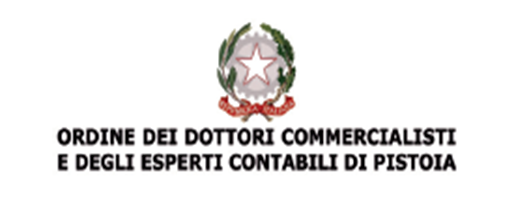 MANCATA APPROVAZIONE DEL PRO
Il Tribunale, definite le domande di accesso a uno strumento di regolazione della crisi e dell'insolvenza eventualmente proposte, su ricorso di uno dei soggetti legittimati e accertati i presupposti dell'articolo 121, dichiara con sentenza l'apertura della «liquidazione giudiziale».
ATTENZIONE
Si ritiene, però, che non sia così automatica la detta apertura stante il fatto che l’art. 64-ter (Mancata approvazione di tutte le classi), inserito dal comma 1, dell’art. 16 del d.lgs. 83/2022, prevede che se il piano non risulta approvato da tutte le classi, per quanto emerge dalla relazione depositata ai sensi dell’art. 110, il debitore entro 15 giorni dalla data di deposito di quest’ultima, se pensa di aver ottenuto l’approvazione di tutte le classi, può richiedere al Tribunale di accertare l’esito della votazione e di omologare il PRO. Inevitabile, quindi, che il Tribunale debba quantomeno attendere lo scadere dei quindici giorni, quale ulteriore termine per eseguire il riconteggio
Comma 1, art. 49, D.LGS. 12 gennaio 2019 n. 14
Dott. Fabrizio Giovanni Poggiani - Pistoia, 3 novembre 2022
27
Organismo di studio Area giudiziale
Sezione procedure concorsuali
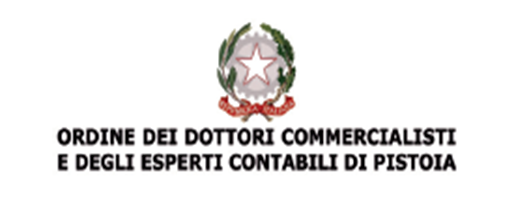 PRO NON APPROVATO DA TUTTE LE CLASSI
Nel caso in cui il piano «non» sia stato approvato da «tutte» le classi, infatti, per il debitore è possibile, alternativamente:
chiedere al Tribunale di accertare l’esito della votazione e procedere con l’omologazione del piano
modificare, ai sensi dell’art. 64-quater, la domanda e chiedere una proposta di concordato preventivo (operazione possibile anche in modo inverso, presentazione di concordato preventivo con richiesta di omologazione di un PRO)
Dott. Fabrizio Giovanni Poggiani - Pistoia, 3 novembre 2022
28
Organismo di studio Area giudiziale
Sezione procedure concorsuali
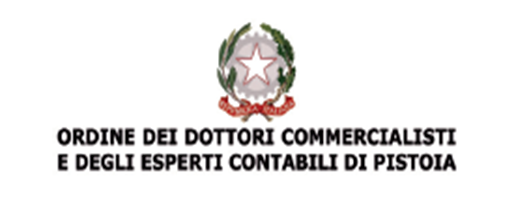 ABBANDONO DEL PRO E CONVERSIONE
Se il PRO non è stato approvato da tutte le classi dei creditori e l’imprenditore non intende o non sia in condizione, non sussistendo dubbi nella correttezza dei conteggi, di richiedere che il tribunale “accerti l’esito della votazione”, secondo quanto consentito dall’art. 64-ter, comma 1, è possibile “modificare la domanda formulando una proposta di concordato e chiedendo che il tribunale pronunci il decreto” di apertura del concordato preventivo (art. 64-quater, comma 1, C.C.I.I., che riproduce il contenuto dell’art. 64 ter, comma 1, seconda parte). 
Allo stesso modo l’imprenditore può procedere, come disposto dall’art. 64 ter, comma 1, nella versione originaria “se un creditore ha contestato il difetto di convenienza nelle osservazioni formulate ai sensi dell’articolo 107, comma 4”.
Dott. Fabrizio Giovanni Poggiani - Pistoia, 3 novembre 2022
29
Organismo di studio Area giudiziale
Sezione procedure concorsuali
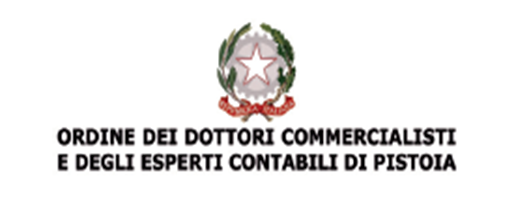 ABBANDONO DEL PRO E CONVERSIONE
L’art. 64-ter, quindi, oltre a prevedere il riconteggio dei voti, prevede tre ipotesi in cui il debitore può abbandonare il piano e formulare una proposta di concordato, soggetta ad ammissione ai sensi dell’art. 47:
quando risulta che il piano non è stato approvato da tutte le classi
quando un creditore ha contestato il difetto di convenienza nelle osservazioni formulate ai sensi dell’articolo 107, comma 4
in ogni momento, anche al di fuori di queste due ipotesi
Dott. Fabrizio Giovanni Poggiani - Pistoia, 3 novembre 2022
30
Organismo di studio Area giudiziale
Sezione procedure concorsuali
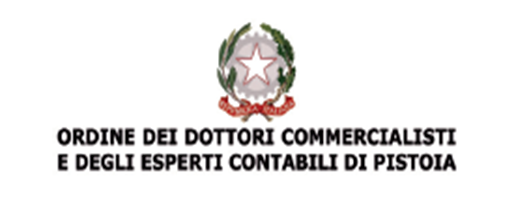 IL PASSAGGIO DA UN PROCEDIMENTO ALL’ALTRO
Con il passaggio si devono considerare alcune conseguenze:
nel concordato preventivo non sono consentite le deroghe ampie alla disciplina contenuta negli articoli 2740 e 2741 c.c.
la contestazione di uno o più creditori sulla convenienza del piano di ristrutturazione può comportante la non idoneità ad assicurare ai creditori (o a una parte di essi) un trattamento non deteriore rispetto alla liquidazione giudiziale
la conversione da un procedimento all’altro riguarda, inevitabilmente, il caso in cui il debitore abbia presentato proposta e piano
COMMI 3 e 5, art. 64-QUATER, D.LGS. 12 gennaio 2019 n. 14
Dott. Fabrizio Giovanni Poggiani - Pistoia, 3 novembre 2022
31
Organismo di studio Area giudiziale
Sezione procedure concorsuali
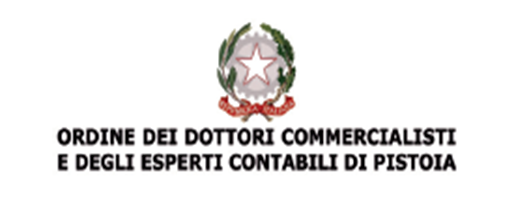 IL PASSAGGIO DA UN PROCEDIMENTO ALL’ALTRO
La procedura di conversione è, inevitabilmente, diretta a ovviare una situazione attraverso la quale risulta chiaro che non risulta possibile raggiungere la maggioranza in tutte le classi.
In detta ipotesi con la conversione in concordato in continuità il debitore può tentare di ottenere l’approvazione della proposta da parte della maggioranza delle classi mediante la ristrutturazione trasversale («cross class cram down») dove risulta sufficiente anche il voto favorevole di una sola classe, posto il rispetto delle condizioni indicate nell’art. 112.
RISTRUTTURAZIONI AZIENDALI – «IL PIANO DI RISTRUTTURAZIONE SOGGETTO AD OMOLOGAZIONE» – LUCIANO PANZANI – 26 AGOSTO 2022 – PAGINA 51
Dott. Fabrizio Giovanni Poggiani - Pistoia, 3 novembre 2022
32
Organismo di studio Area giudiziale
Sezione procedure concorsuali
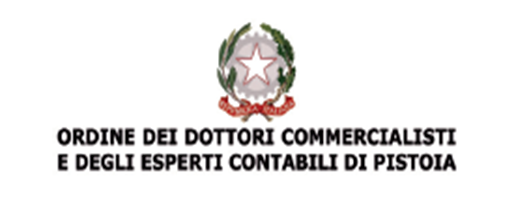 IL PASSAGGIO DA UN PROCEDIMENTO ALL’ALTRO
Posto quanto indicato ai precedenti commi 1 e 2, il comma 3 dell’art. 64-quater si preoccupa di indicare i tempi e, al fine di evitare una eccessiva dilazione dei passaggi tra un procedimento e l’altro, dispone che «i termini per l’approvazione della proposta sono ridotti alla metà».
Il passaggio inverso (da concordato preventivo a domanda di omologazione del piano di ristrutturazione), di cui al successivo comma 5, è possibile fino «a che non sono iniziate le operazioni di voto» disposte al momento dell’apertura della procedura di concordato.
COMMI 3 e 5, art. 64-QUATER, D.LGS. 12 gennaio 2019 n. 14
Dott. Fabrizio Giovanni Poggiani - Pistoia, 3 novembre 2022
33
Organismo di studio Area giudiziale
Sezione procedure concorsuali
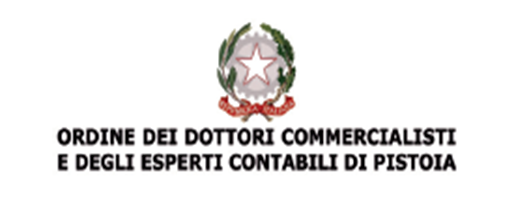 GRAZIE PER LA CORTESE ATTENZIONE
Dott. Fabrizio Giovanni Poggiani - Pistoia, 3 novembre 2022
34